Lecture 9Lists & Dictionaries
Bryan Burlingame
27 March 2019
Announcements
Homework 6 due up front
Homework 7 due next after break
Read Chapter 12 & 13
Learning Objectives
Introduce Lists
Introduce Dictionaries
Understand the differences between the two data structures and when to use one over the other
Variables and Values
Recall:  there are these things called values.  Pieces of information (data) which have some characteristic (a data type), which can be operated on.
Ex:  3.1415926 (a floating-point number or simply a float), 5 (an integer), “Hello mom” (a string)
Values can be stored in variables, named locations of memory used to store data.
Variables are created using the assignment operator =
Ex:  salary = 100000
Bigger Data
Variables have a bit of a scale problem.
Ex:  How would we store all of the salaries for all of the workers of America?
Bigger Data
Variables have a bit of a scale problem.
Ex:  How would we store all of the salaries for all of the workers of America?
We need some mechanism to store large amounts of related data
Python has a few, we’ll start with the simplest:  lists
Lists
Lists are a container designed to hold a sequence of pieces of related data
Each piece of data in a list is referred to as an element of the list or an item in a list
Lists are intrinsic (built-in) to Python and a key feature of the language
A list value is created by enclosing a set of data in square brackets, separating each piece of data by a comma





Note:  Lists a just considered a value; therefore, lists can contain lists
The inner lists are said to be nested in the outer lists
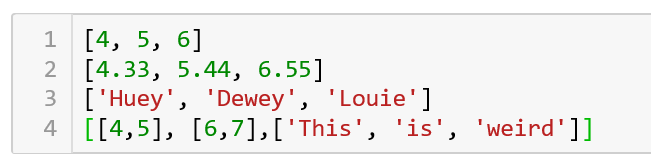 Lists and Variables
Predictably, lists can be stored in a variable using the assignment operator




Accessing an element of a list is done using the square bracket operator
The number in the square bracket is called 
     the index
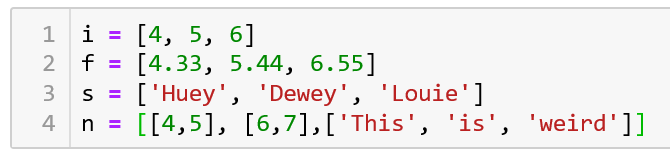 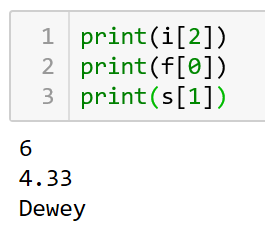 Lists and Variables
Predictably, lists can be stored in a variable using the assignment operator




Accessing an element of a list is done using the square bracket operator
The number in the square bracket is called 
     the index
Note:  indices start at 0, not 1, in Python

How would we print “weird” from n?
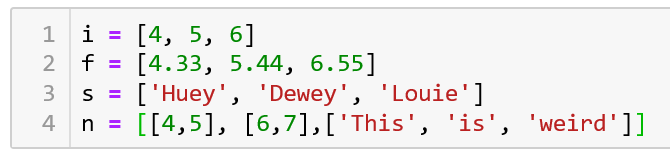 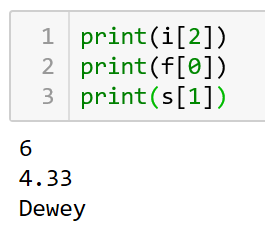 Lists and Variables
Predictably, lists can be stored in a variable using the assignment operator
Accessing an element of a list is done using the square bracket operator
The number in the square bracket is called 
     the index
Note:  indices start at 0, not 1, in Python

How would we print “weird” from n?  
Print the 3rd element of the 3rd element
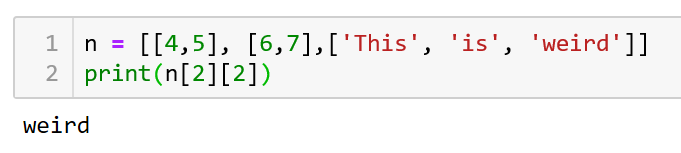 Indices
An index is simply an integer, so any expression which generates an integer can be used as an index






Negative indices return values counting from the end of the list
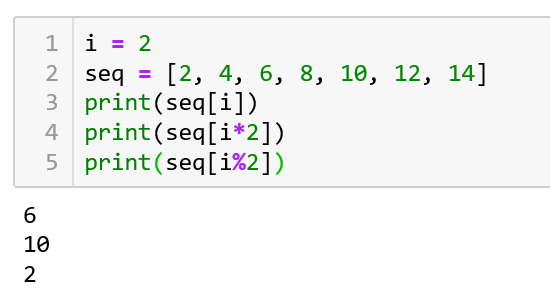 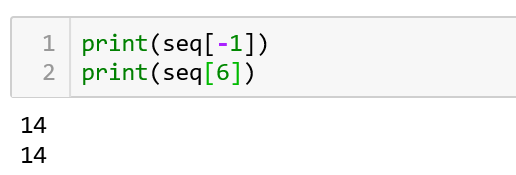 Mutability
Lists are mutable, the members can be changed
Individual members are accessed using the same square bracket operator
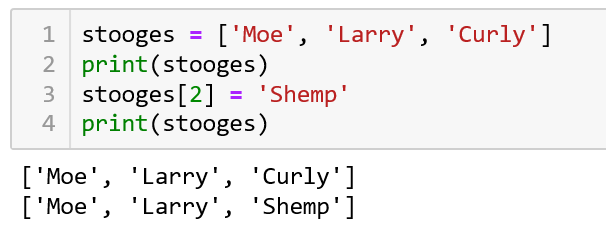 in Operator
The in operator reports true if a given value is an element of a list
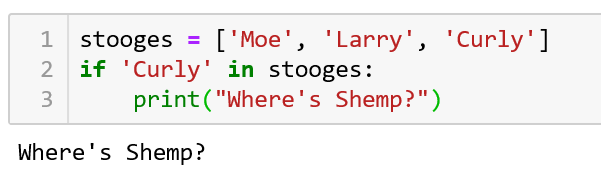 Traversing a list
Traversing a list, iterating over a list element by element and performing some set of operations on the element is most easily done with the in operator and a for loop





This construct is useful when the programmer needs to access, though not update each member of the list
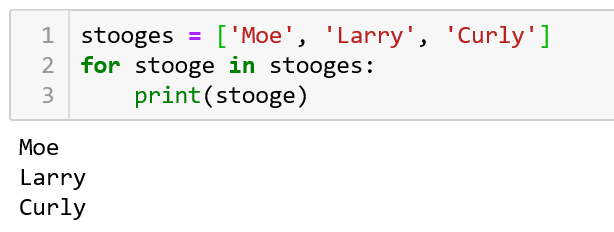 Traversing a list
To update, use the indices






Note: the len function returns the number of elements in a list
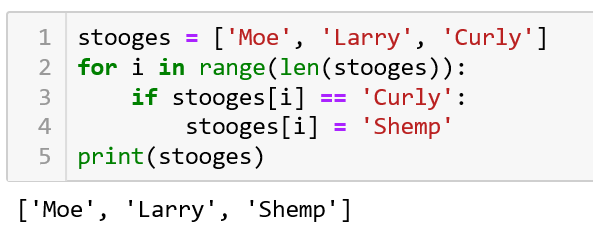 Other list Operators
+ addition concatenates two lists




* replicates a list n times
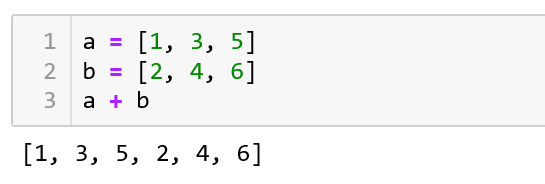 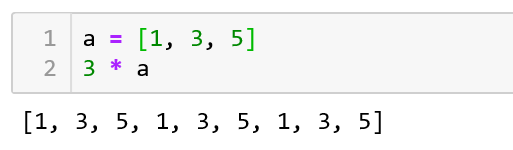 Slice Operator
It is possible to extract sublists using the slice operator, :
The slice operator returns a list comprised of the elements from some index to some other index in the form of list[x:y]
Note:  the sublist is comprised of values from index x to index (y – 1)
If x is omitted, the beginning of the list is assumed.  If y is omitted, the end of the list is assumed.  If both are omitted, the whole list is returned
If y doesn’t come after x, an empty list is returned, though negative indices are allowed to find y
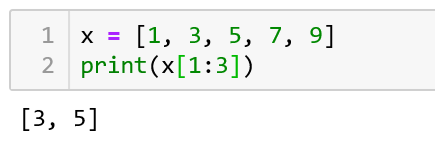 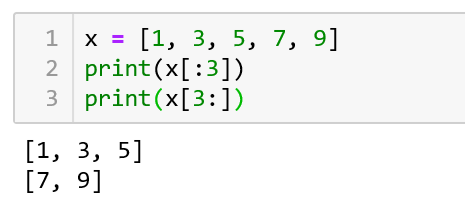 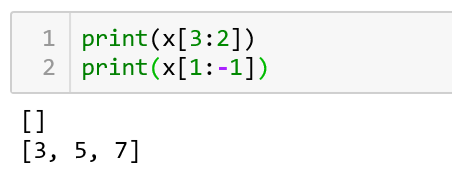 List methods
Methods are functions which operate on some item and are a part of that item.  These items are called objects.  Objects will be more formally introduced later in the course.
Methods are invoked using the . (dot) operator
Lists have a large number of methods
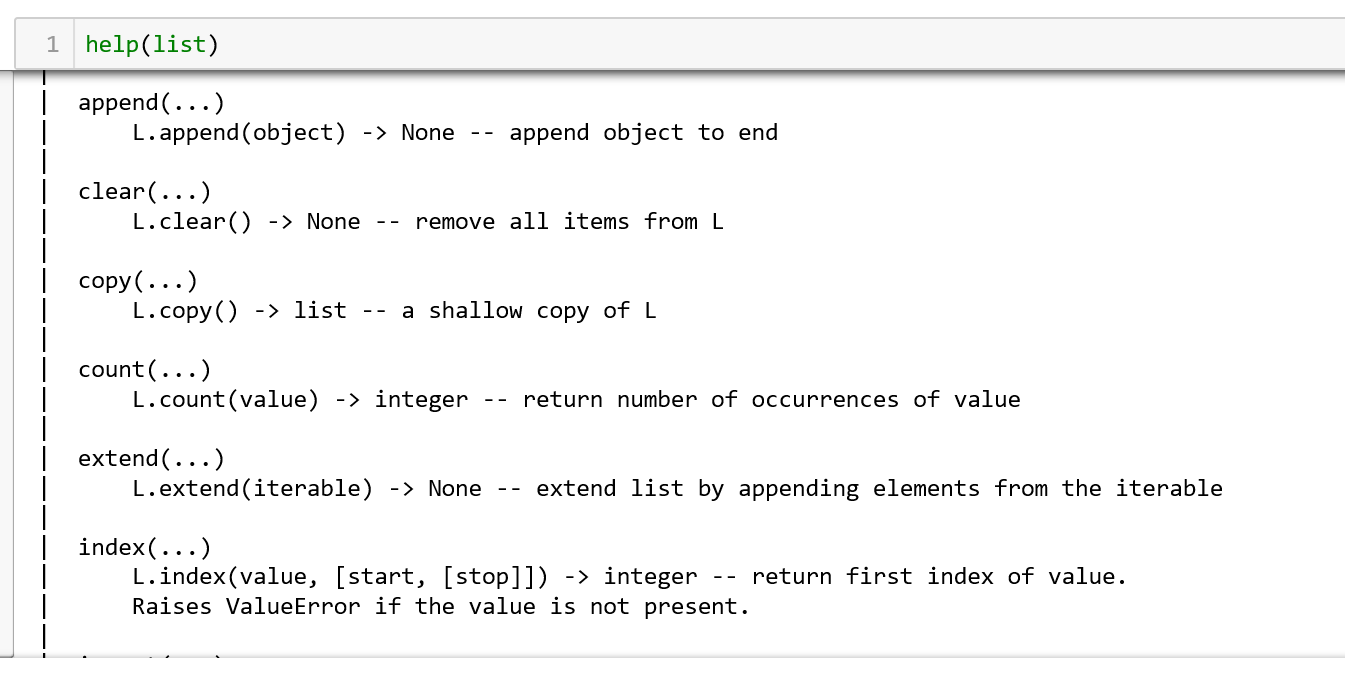 List methods
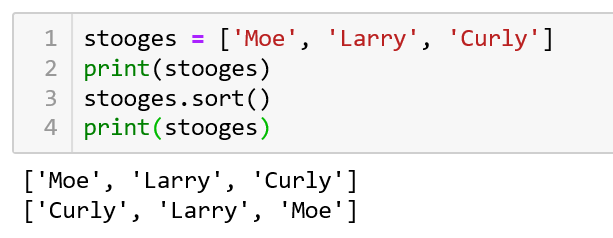 A few useful methods
list.sort(), sorts the list
Note: the list was sorted in place.  list.sort returns none
list.append(value) adds an element to the end of a list
list.extend(list2) takes all the values of list2 and appends them to list
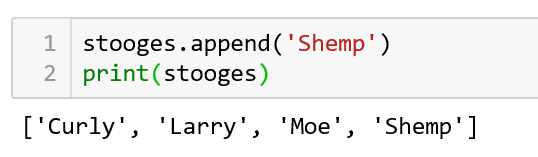 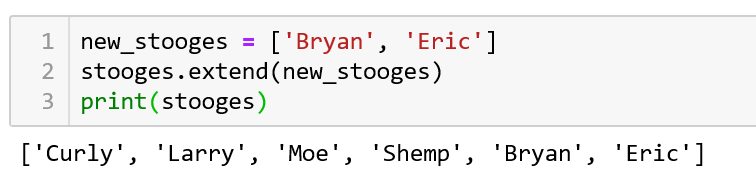 Removing elements
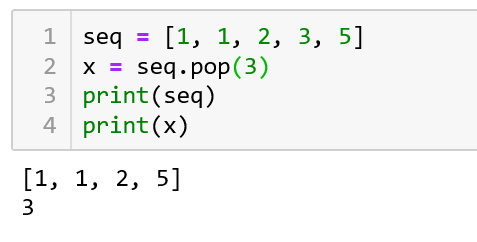 If the element to be removed location is known and the value is desired, use the pop method.  pop without an index number, returns the last element of the list

If the value isn’t desired, use the del operation


If the location isn’t known, yet the value is, use the remove method.  
Note:  it only removes the first instance of the value
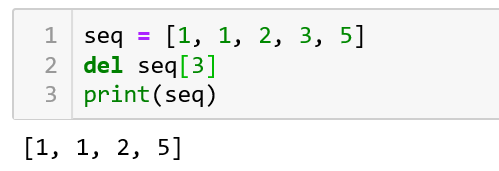 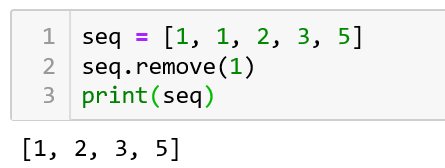 Dictionaries
A dictionary is like a more general form of a list
Dictionaries are comprised of a collection of indices (keys) and a collection of related values
Dictionaries map a value to a key 
Referred to as a key-value pair
We’ve seen this with lists
Lists map an index (an integer) to a value
Note that unlike strings and lists, dictionaries are not sequences.  There is no implied ordering to the key-value pairs.
Dictionaries
A dictionary is like a more general form of a list
Dictionaries are comprised of a collection of indices (keys) and a collection of related values
Dictionaries map a value to a key 
Referred to as a key-value pair
We’ve seen this with lists
Lists map an index (an integer) to a value
Note that unlike strings and lists, dictionaries are not sequences.  There is no implied ordering to the key-value pairs.
Declaring a Dictionary
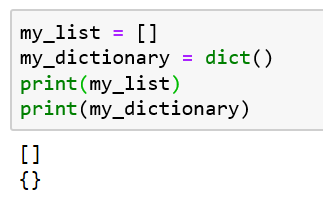 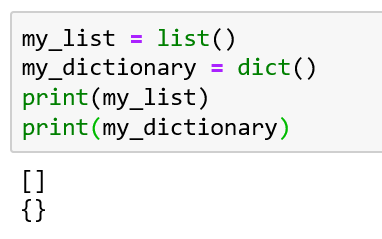 Declaring a dictionary can be accomplished by invoking the dict() function
Notice the difference in the brackets
Square brackets [] indicate a list
Curly brackets {} indicate a dictionary
Declaring a Dictionary
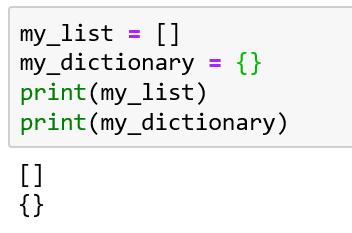 Much like a list can be declared by initializing a variable to an empty list, a dictionary can be declared by initializing a variable to an empty dictionary
Assigning Members
To assign a member, use square brackets with an immutable value, such as a string, as the key
To access a member, use the same mechanism
If one attempts to access a key which does not exist, an exception occurs indicating a KeyError
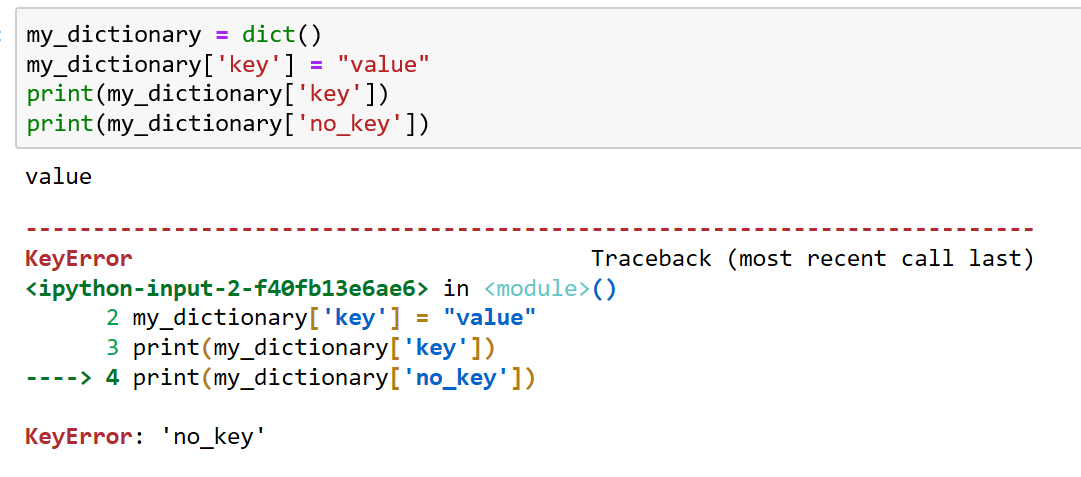 Short Form Assignment
Attempting to print a dictionary displays a set of key-value pairs within curly braces
That same format can be used to populate a dictionary
Note:  though these examples seem to indicate the order of assignment is retained, dictionaries are not a sequence
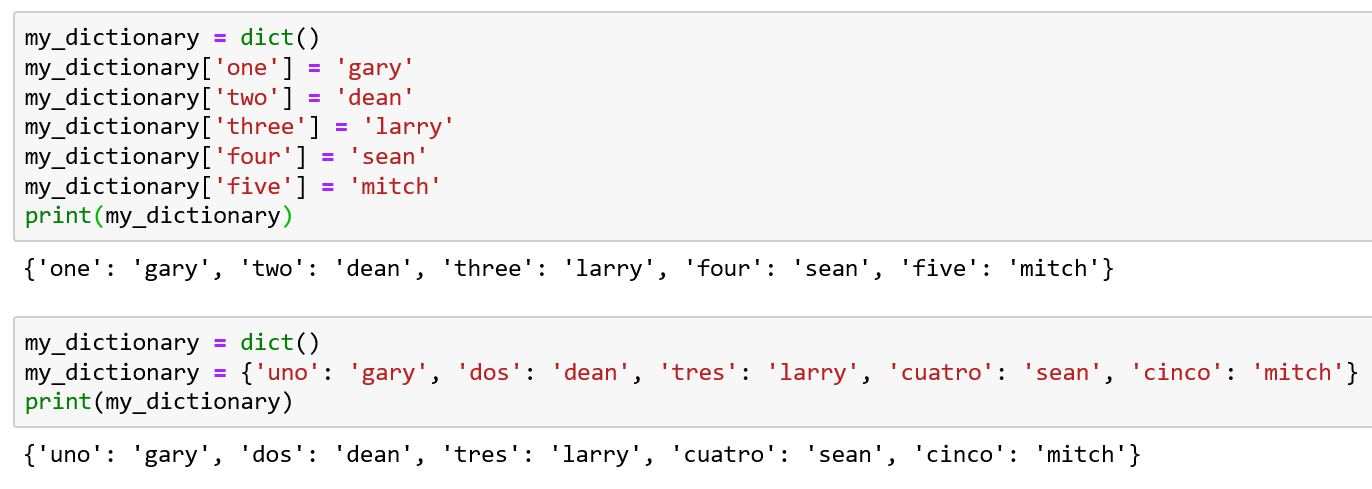 Obtaining a list of keys
When a dictionary is a parameter to the list function, the keys are returned in a list
The sorted function returns a list of sorted keys
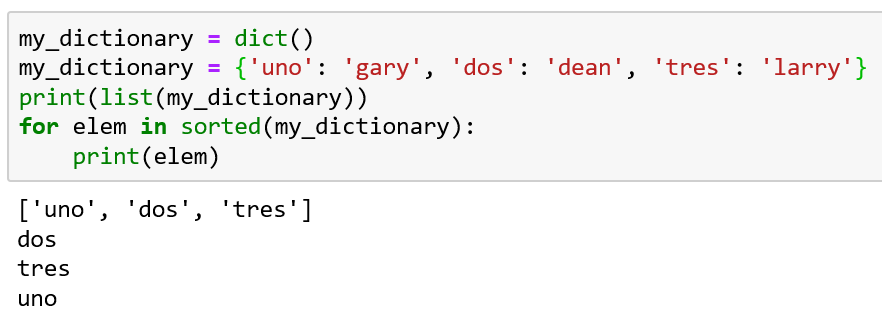 in operator and len
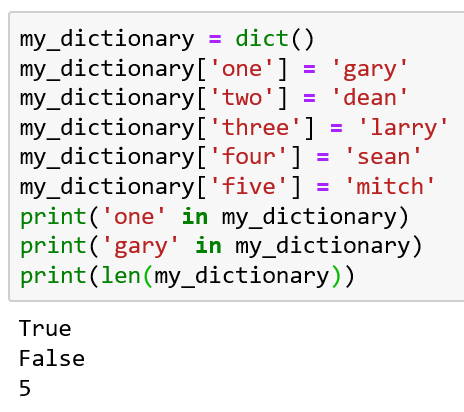 in checks to see if a key exists in the dictionary, not a value
len returns the number of key-value pairs
lists as values
lists can be values of a dictionary
Note the order of the keys/indices
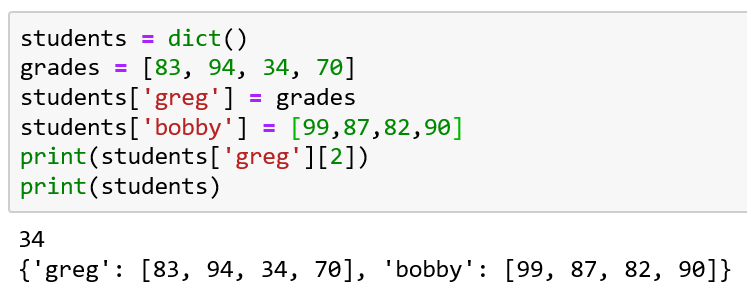 Reduction
Many times, it is useful to reduce a sequence to some value.  This requires iterating over the sequence, performing some reducing operation, such as adding all the value in a sequence to some sum





Side note:  this algorithm is called accumulation and the variable total is called the accumulator
It is so common, that there is a built-in function to handle it:  sum(list)
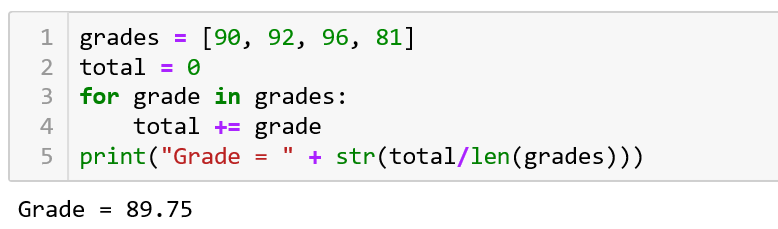 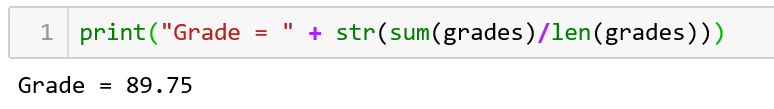 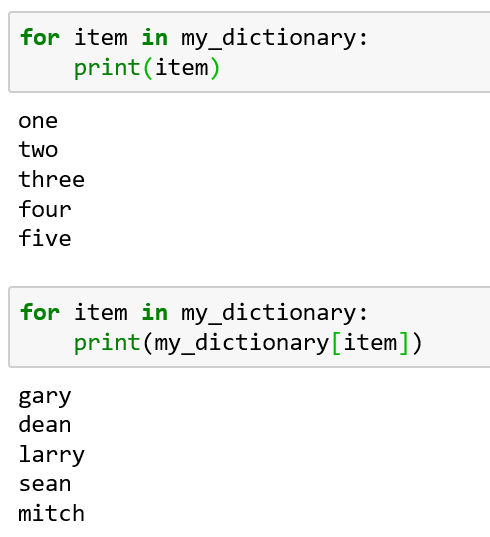 Dictionary Traversal
for loops over the keys of the dictionary
Those keys can be used to access the values
There is no automatic way to find a key given a value, though you could use a for loop and a comparison
Lists of dictionaries of lists of…
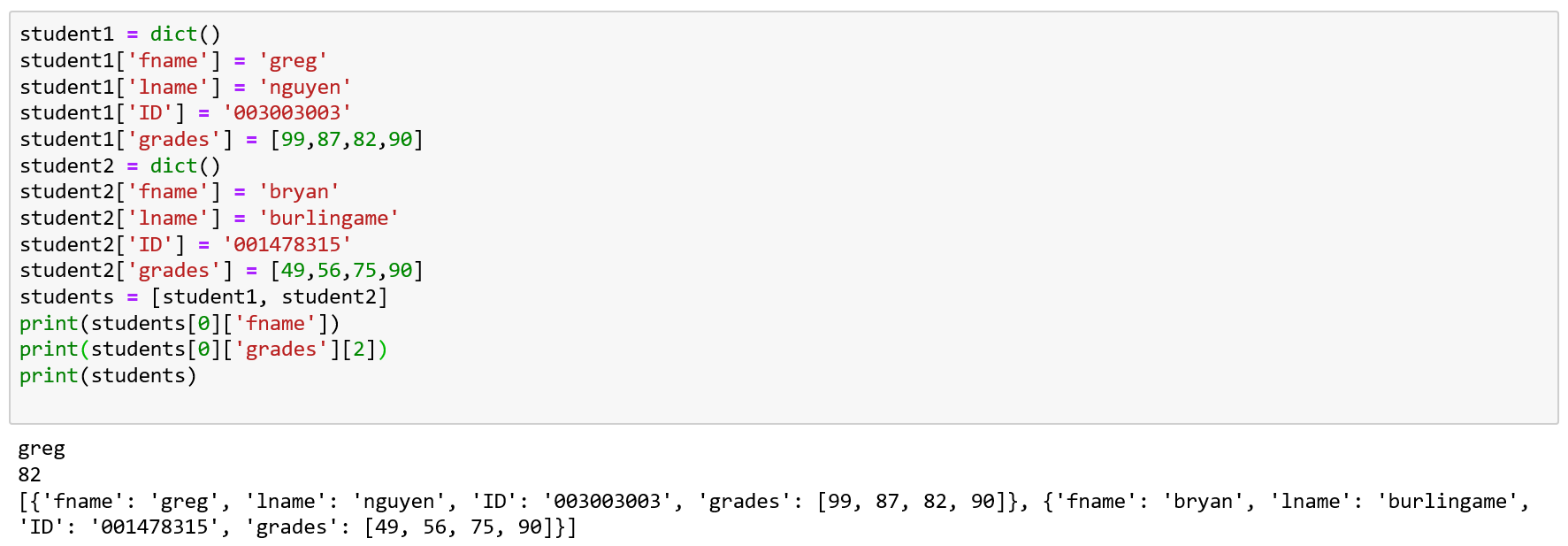 Dictionaries can be values stored in lists which can be values stored in dictionaries…
This allows for storage of complex, related data
Sometimes these collections of data are called records
Note: I tend to use the plural for structures which refer to many things and the singular for structures which refer to one thing.  This is a common style choice.
Looping through complex records
Nested for loops can iterate over these complex records
Given the previous students, let’s print their average grades
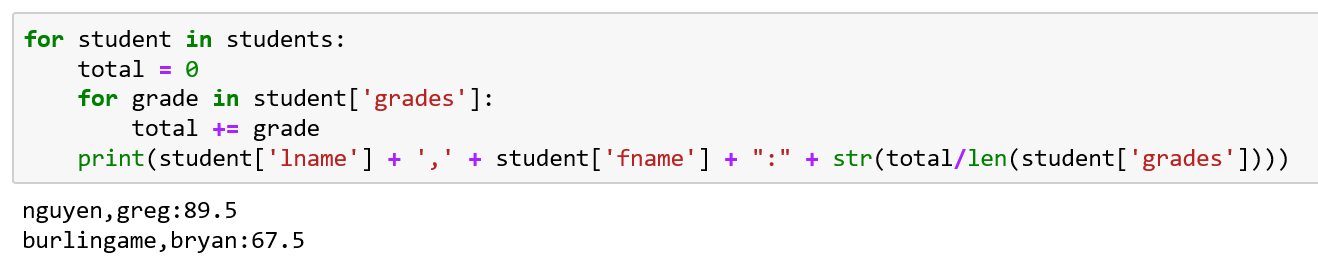 Functions and Containers
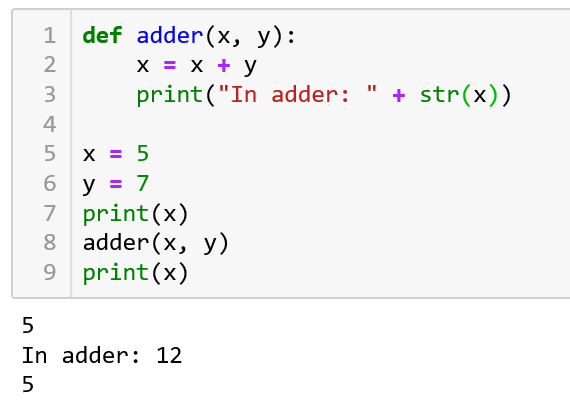 Containers can be passed to a function just like any value
Unlike scaler values, however, containers are passed by reference
For simple scaler values, Python copies the value into the receiving variable
Notice how x in __main__ doesn’t change
Functions and Containers
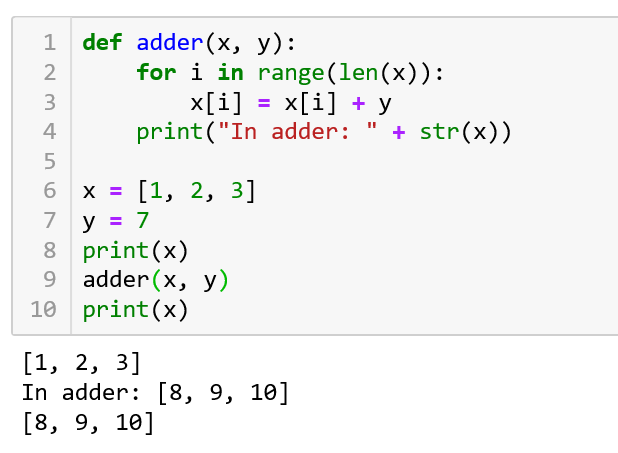 Instead of copying all of the values of x to the local x for adder, Python hands the function a reference
For now, this means changes to a container in a function affects the container from the calling function
Notice how x in __main__ does change for a list
We’ll cover this in more detail in the future
Resources
Downey, A. (2016) Think Python, Second Edition Sebastopol, CA:  O’Reilly Media
(n.d.). 3.7.0 Documentation. 6. Expressions — Python 3.7.0 documentation. Retrieved September 11, 2018, from http://docs.python.org/3.7/reference/expressions.html